MATEMATIKA
6- sinf
MAVZU: DIAGRAMMALAR
DIAGRAMMALAR
Turli  kattaliklarni  o‘lchash  natijasida hosil  qilingan  sonlar,  olingan  ma’lumotlar,  ulardan  tuzilgan  jadvalni  yaqqol  tasavvur  etish,  ulardan  amaliyot  uchun  xulosalar  chiqarishda  diagrammalardan  foydalaniladi.
CHIZIQLI  DIAGRAMMALAR
Chiziqli  yoki  grafikli  diagrammalar – olingan  ma’lumotlarni  to‘g‘ri  chiziqlar  bilan  tutashtirilgan  nuqtalar  ko‘rinishida  tasvirlanadigan  turidir.
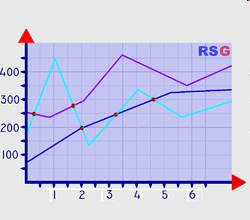 SOHALI  DIAGRAMMALAR
Sohali  diagramma — chiziqli  diagrammalar  kabi  yasaladi,  grafiklarning  pastki  sohasining  turli  ranglarda  bo‘yalishi  bilan  ulardan  farq  qiladi.
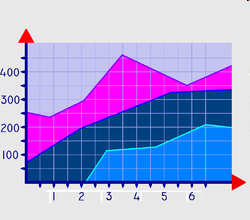 USTUNLI  DIAGRAMMALAR (GISTOGRAMMA)
Ustunli  diagrammalar -  ma’lumotlarni   ustun yoki  asoslari  teng  bo‘lgan to‘g‘ri  to‘tburchak  shaklida tasvirlanishidir.
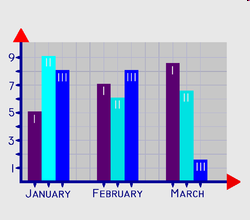 DOIRAVIY  DIAGRAMMA
Doiraviy  diagrammalar  - ma’lumotlarni doira radiuslari bilan ajratilgan sektorlar orqali ifodalash.
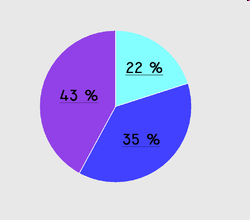 MASALA
6- sinfda  matematika  fani  bo‘yicha o‘tkazilgan  yozma  nazorat  ishlari  quyida  jadval  ko‘rinishida  berilgan. Ma’lumotlarni ustunli va  chiziqli diagrammalar   ko‘rinishida  ifodalang
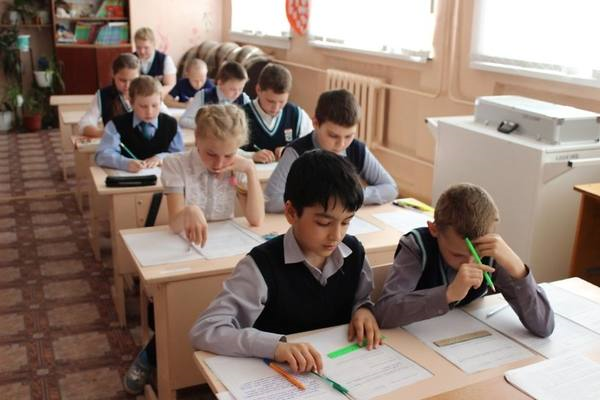 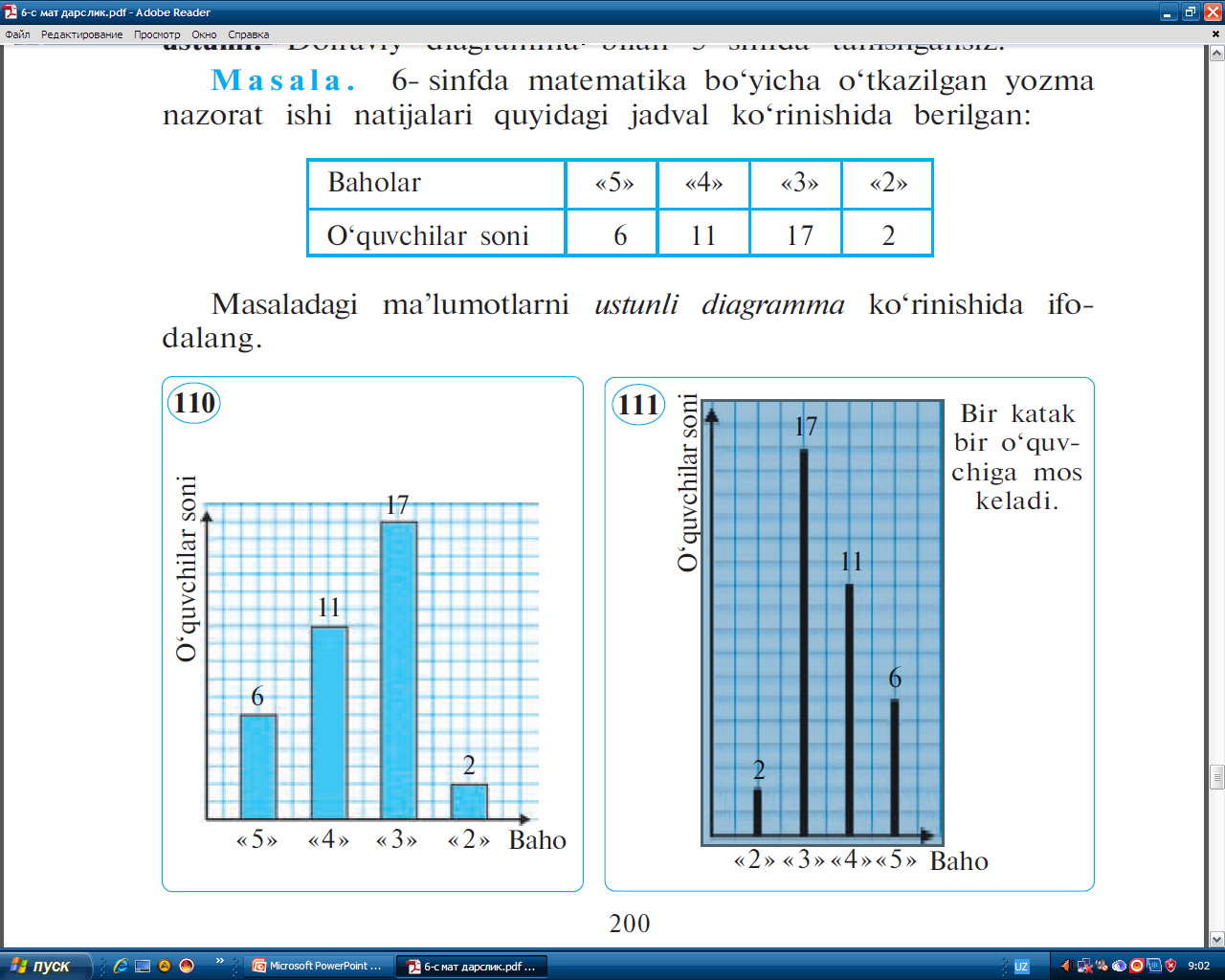 YECHISH
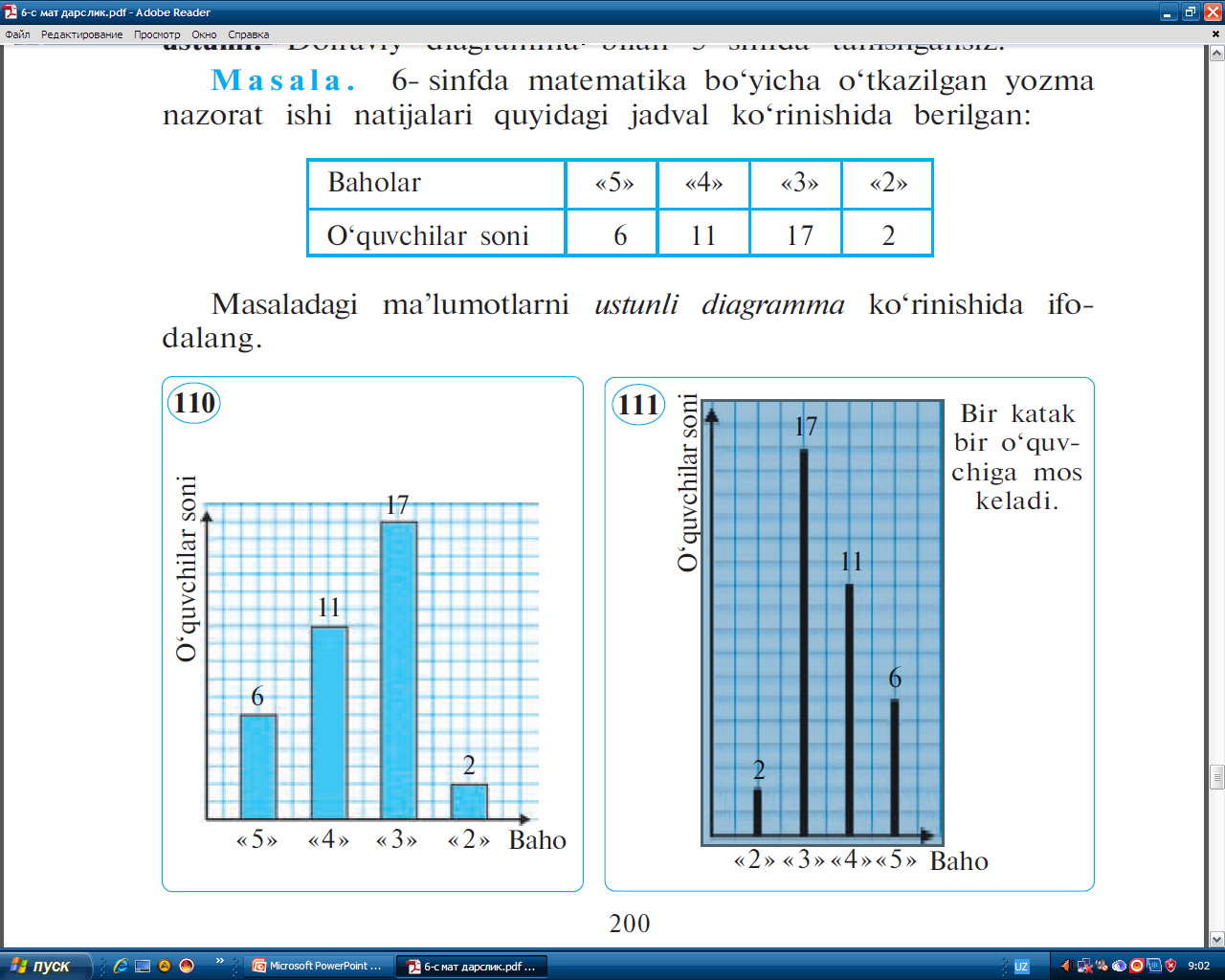 Asoslari  o‘zaro  teng,  balandliklari esa berilgan 6;  11;  17;  2  sonlariga  mos  to‘g‘ri  to‘rtburchaklar chizamiz.  Hosil  bo‘lgan  chizma  ustunli  diagrammani  tashkil  qiladi.
YECHISH
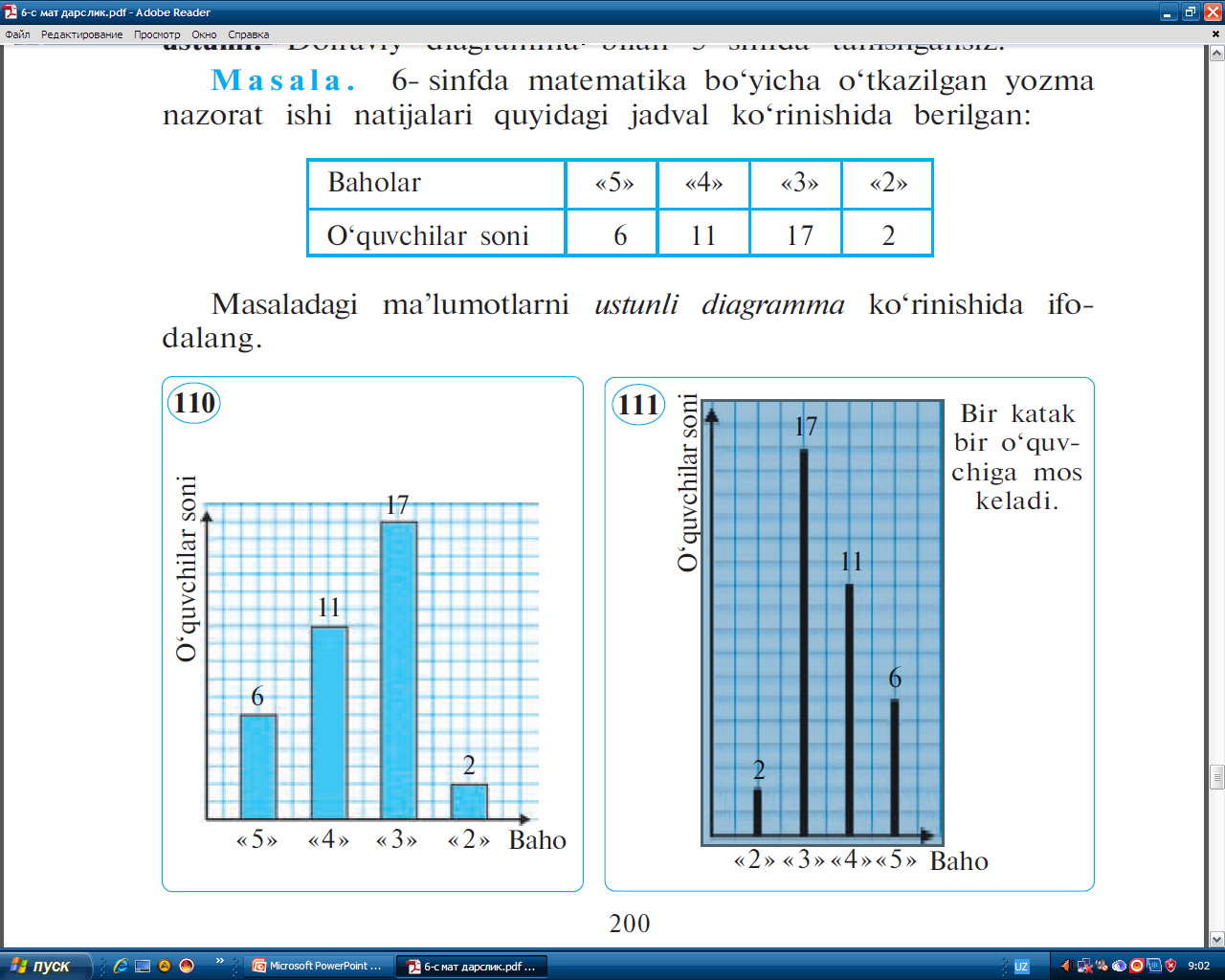 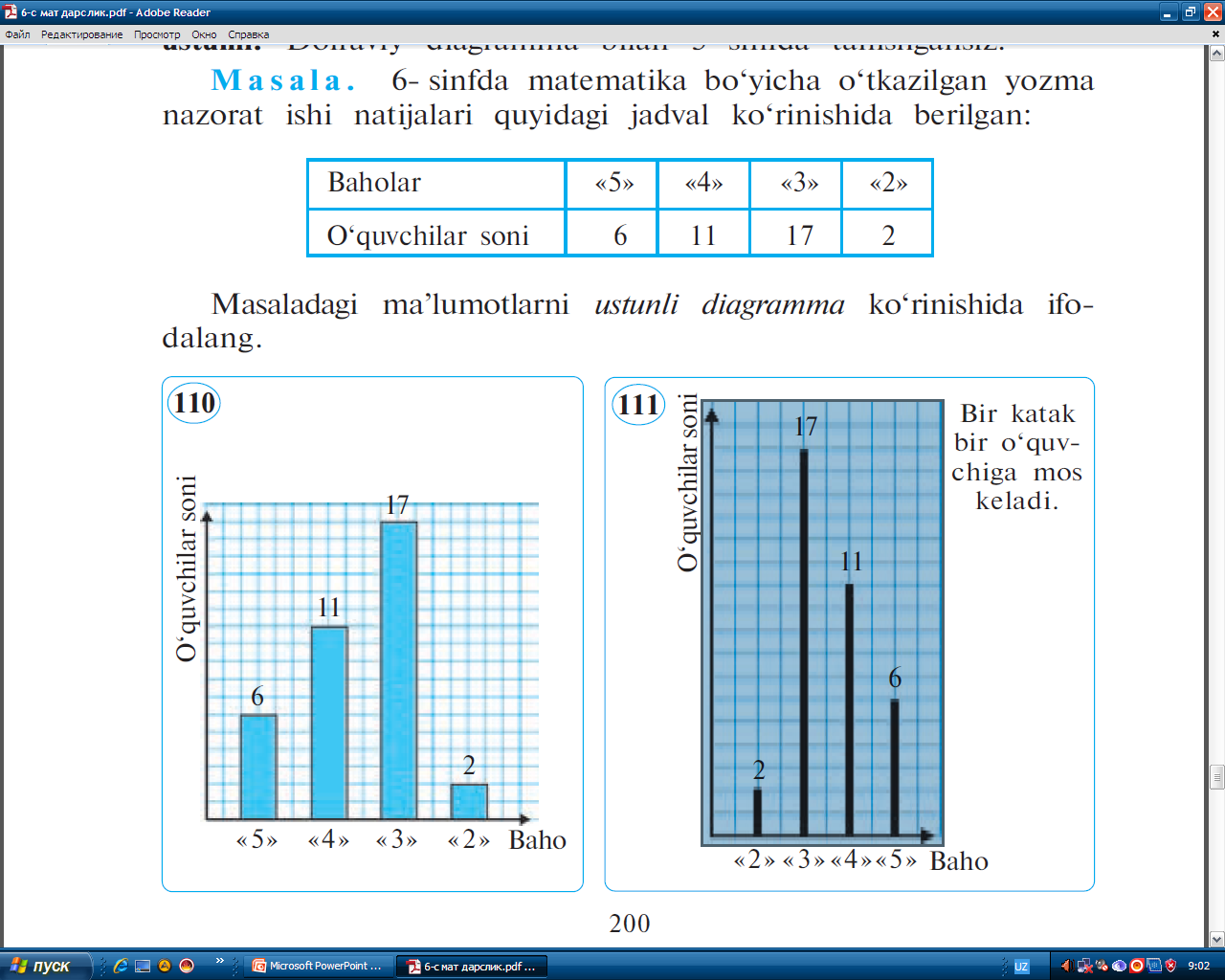 “5”,  “4”,  “3”,  “2”  baho  olgan  o‘quvchilar  sonini  uzunligi 6 ;  11;  7; 2  ga  teng  bo‘lgan  kesmalar ko‘rinishida  tasvirlaymiz.  Hosil  bo‘lgan  kesmalar chiziqli diagrammani  tashkil  qiladi.
DOIRAVIY  DIAGRAMMA
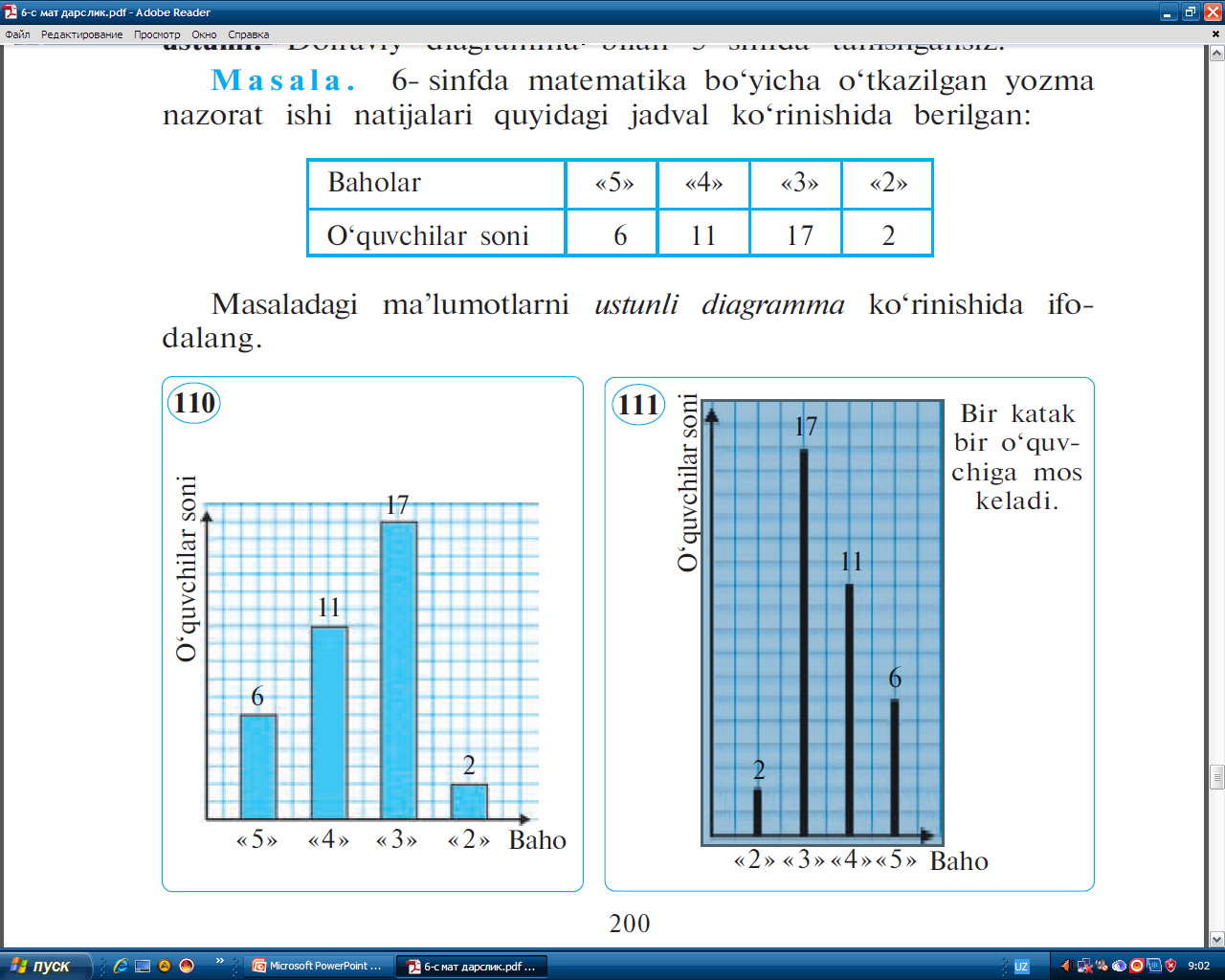 20⁰
60⁰
6 + 11 + 17 + 2 = 36
170⁰
110⁰
MASALA
Diagrammadan  aniqlang:
Qaysi  kuni turistlar  eng  ko‘p  yo‘l  yurgan? Eng  kam-chi?
Hammasi  bo‘lib  turistlar necha  kilometr  yo‘l  yurishgan?
+ 13
+ 14
+ 9
+ 11=
+ 11
12
= 70 (km)
Chorshanba
1057- masala
112- rasmdagi diagrammada to‘rtta firmaning yanvar-iyun oylari davomida qancha mahsulotlari  xarid qilinganligi haqidagi ma’lumotlar keltirilgan. Diagrammadan foydalanib savollarga javob bering.
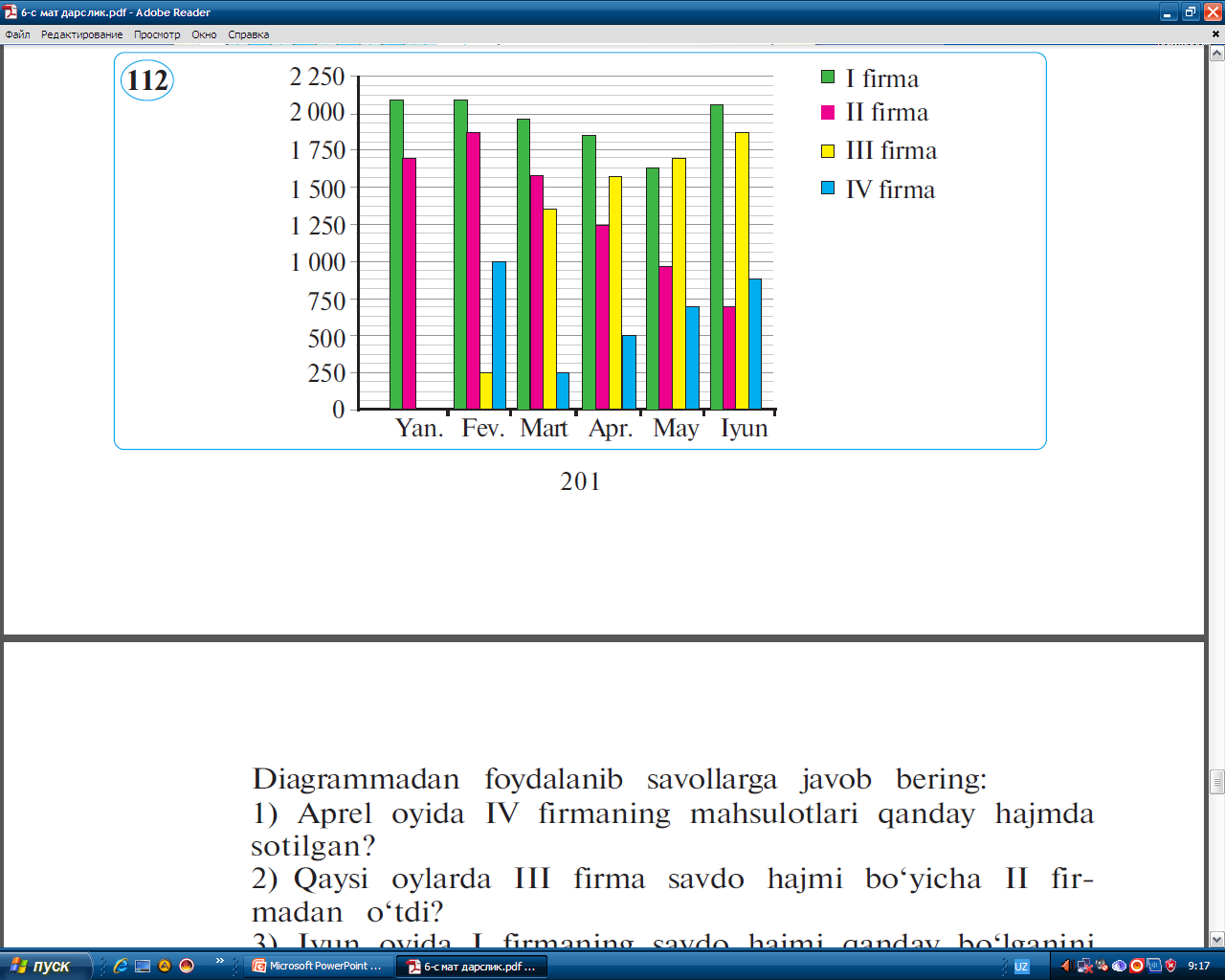 Savollarga  javob  bering:
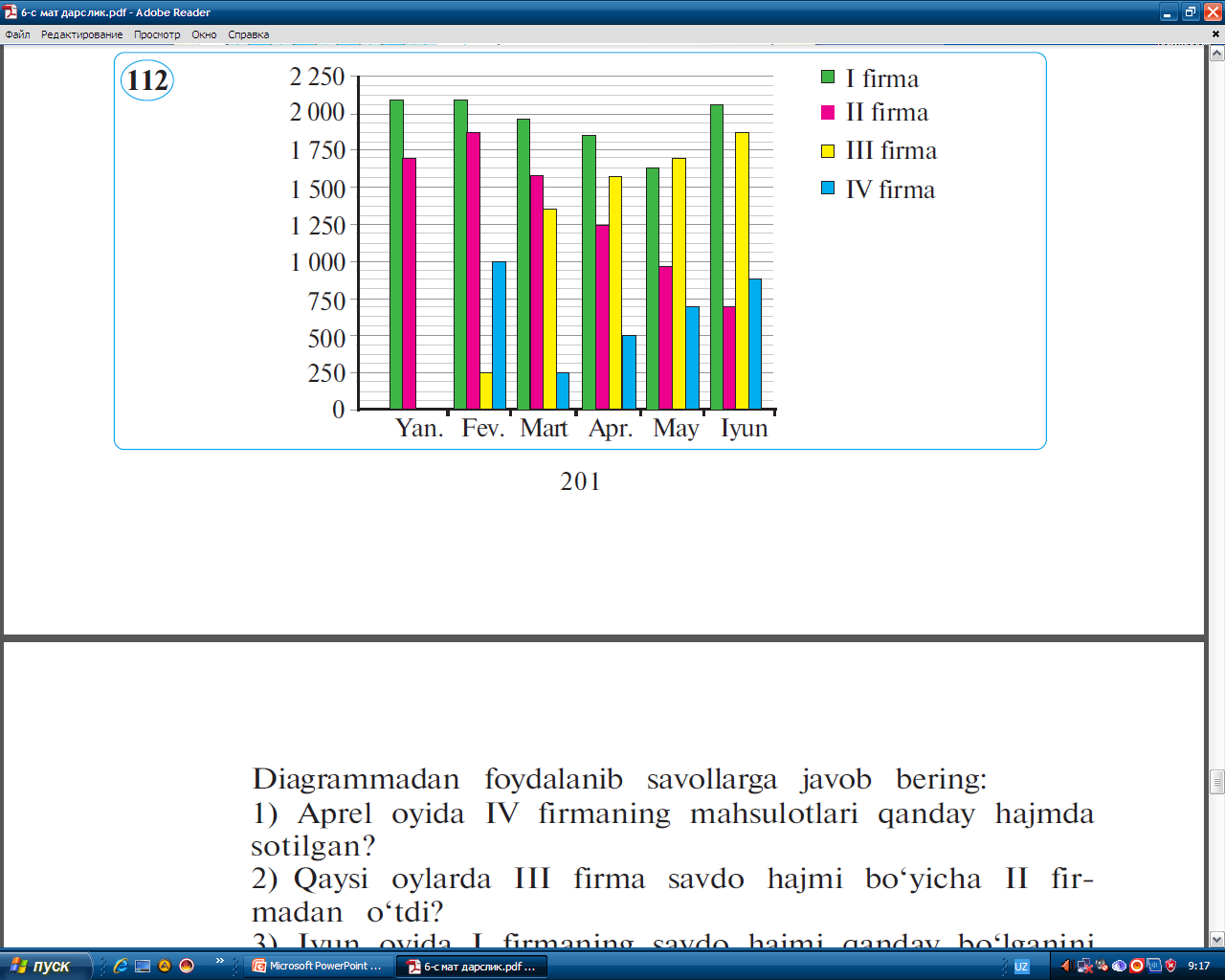 Aprel  oyida  IV  firmaning  mahsulotlari  qanday  hajmda  sotilgan?
Javob: 500 hajmda
Savollarga  javob  bering:
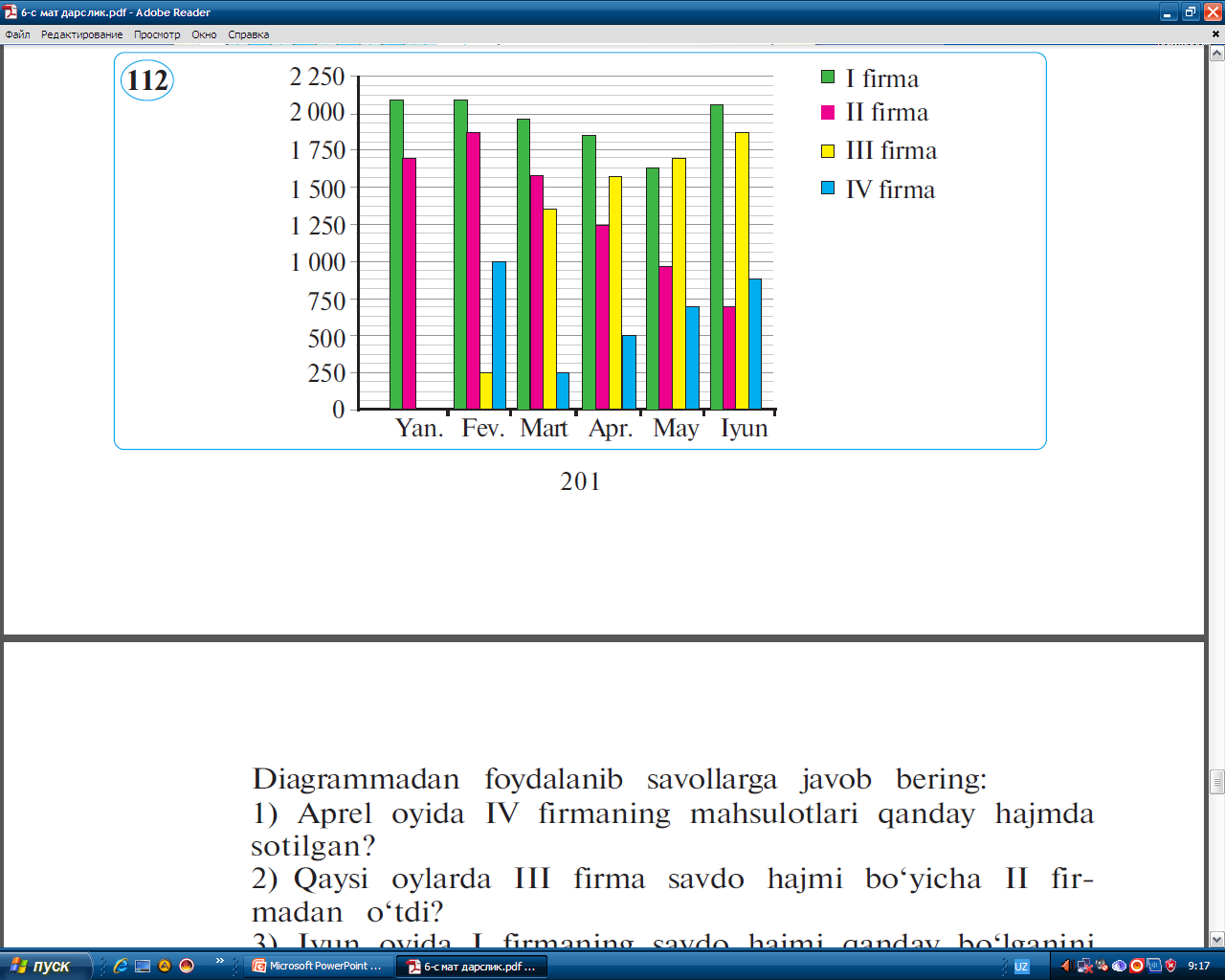 2) Qaysi  oylarda  III  firma  savdo  hajmi  bo‘yicha  II  firmadan  o‘tdi?
Javob: aprel, may, iyun
Savollarga  javob  bering:
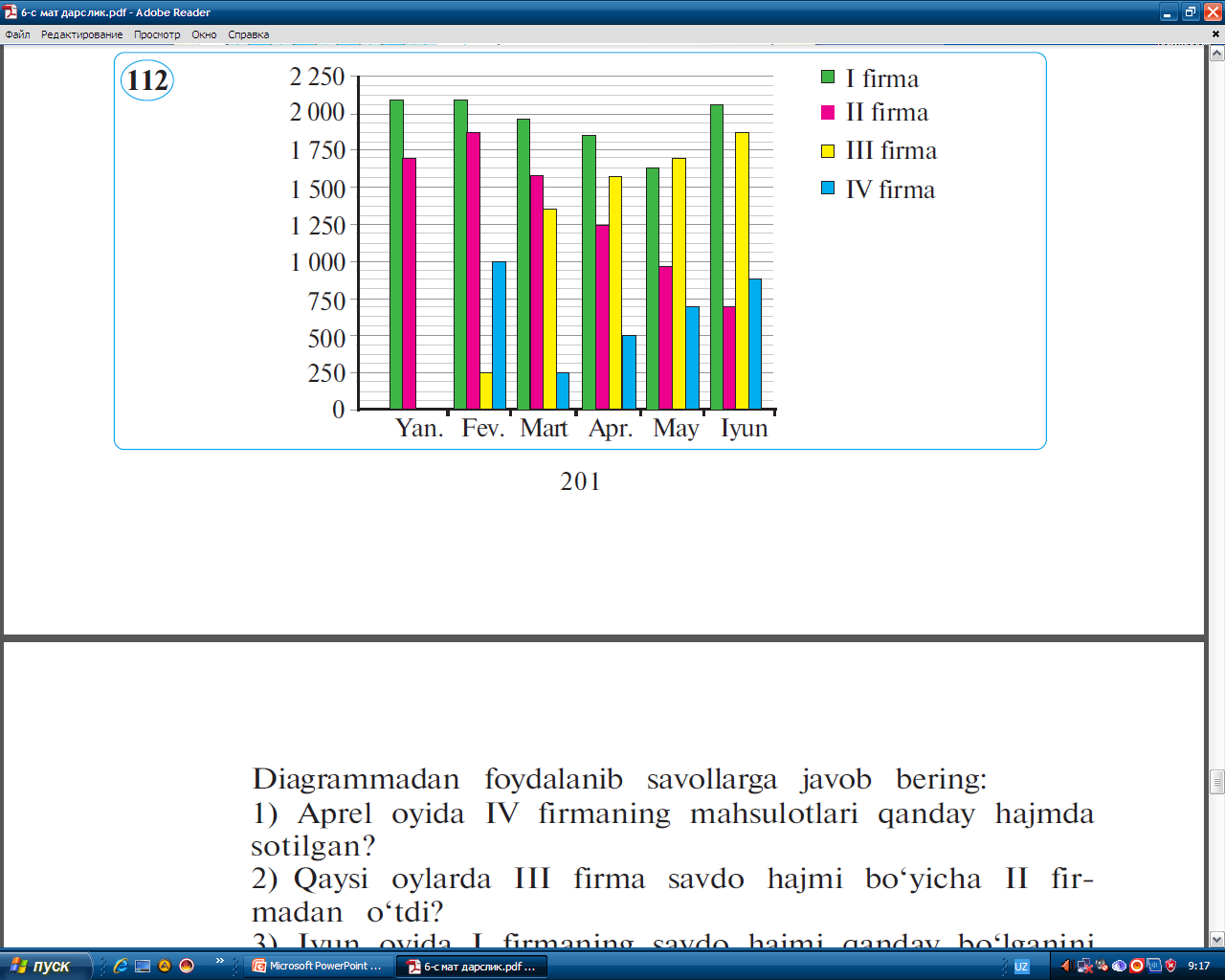 3)  I firmaning yanvar va aprel oylaridagi savdo hajmini  baholang
Javob: 450 ga pasaygan
Savollarga  javob  bering:
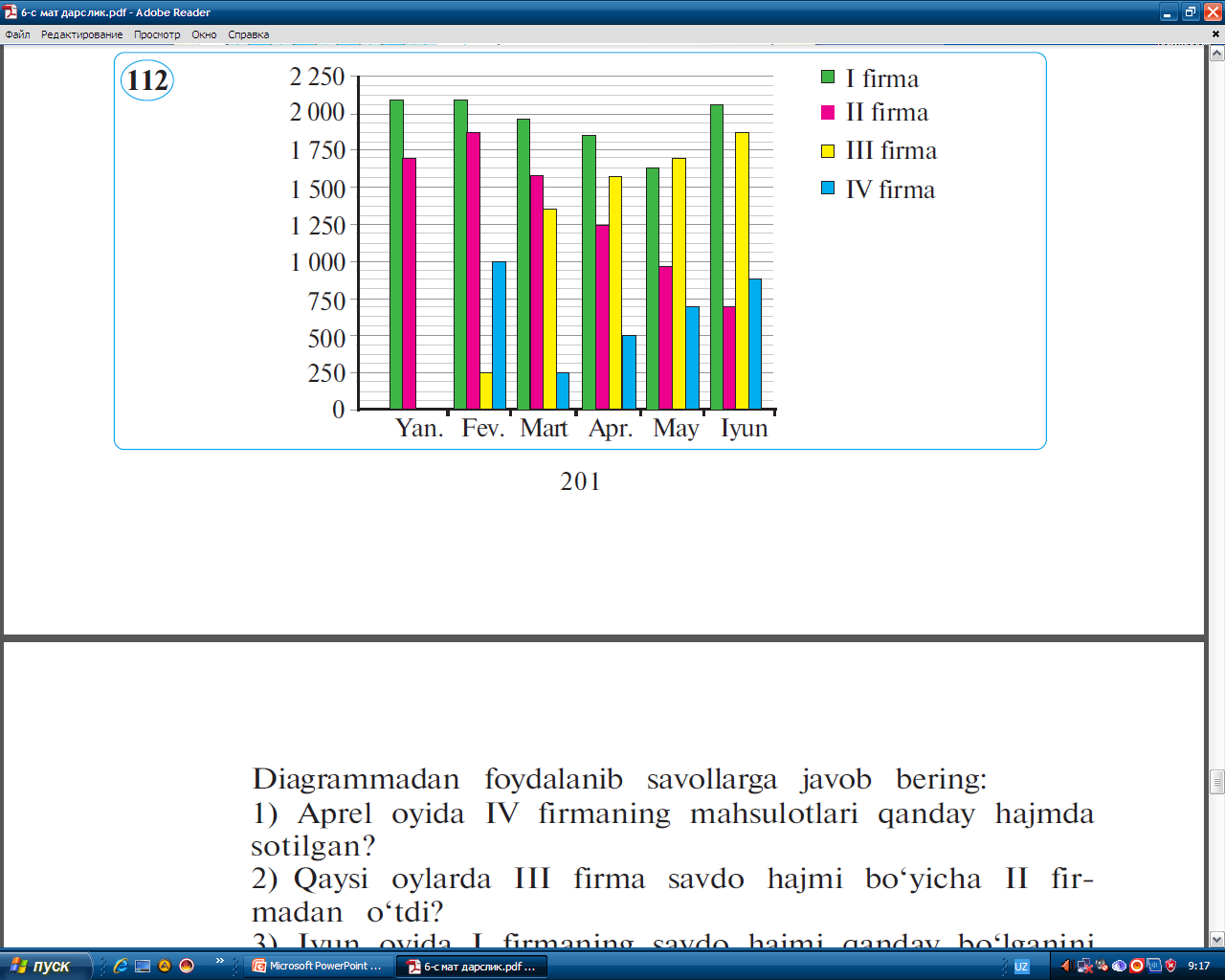 4) 6  oy  yakuniga  ko‘ra  qaysi  firma  ko‘p  savdo  qilgan?
Javob: I firma
MUSTAQIL  BAJARISH  UCHUN  TOPSHIRIQLAR:
Darslikdagi 1059-, 1060-masalalarni  yechish (202- bet).
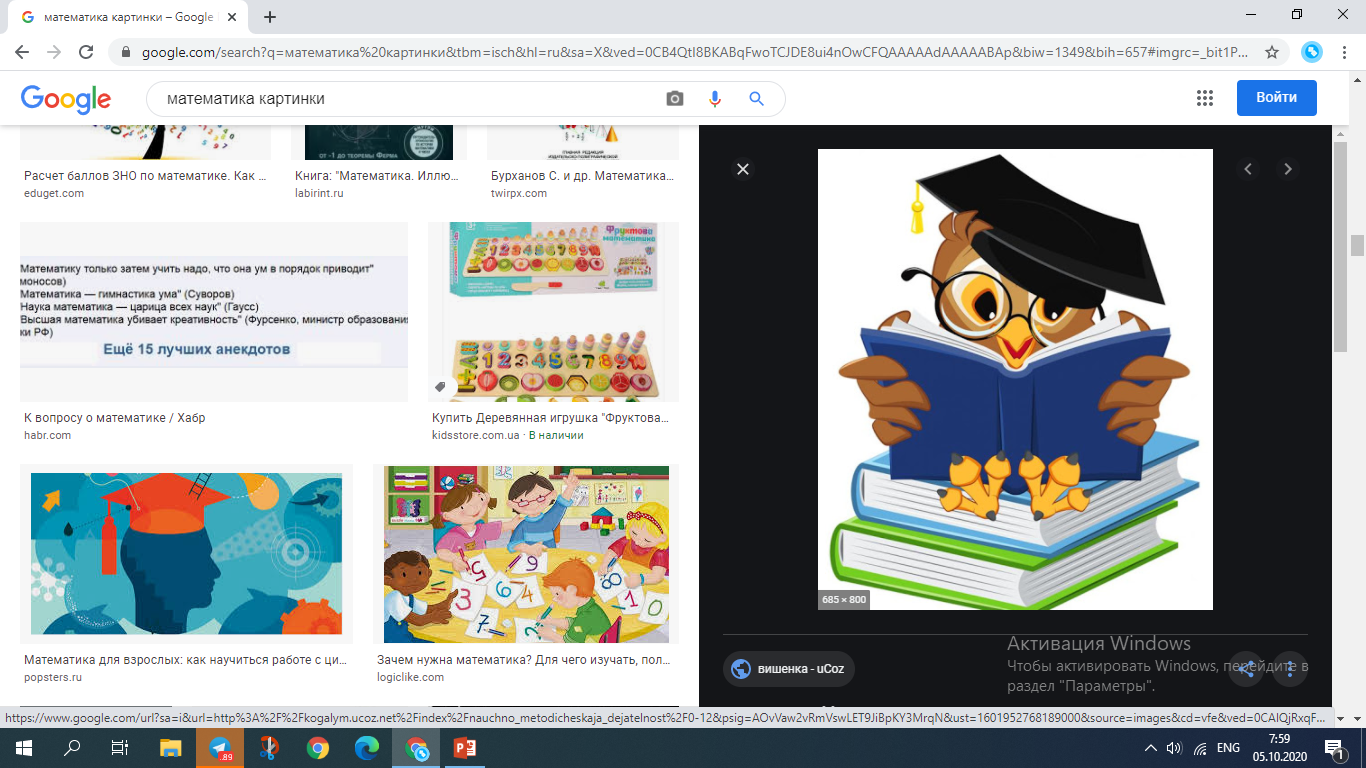